Кто ничего не изучает,
Тот ничего не замечает.
Кто ничего не замечает
Тот вечно хнычет и скучает.
               Поэт Р. Сеф
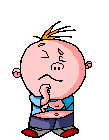 Устная работа
Задание:  В сумоне  Дурген провели соревнование по скачкам коней. Первый конь пробежал  3,23 мин; второй - 3,03 мин; третий - 3,65 мин; четвертый - 3,27; пятый - 4,02.   Какой скакун  был первым?
Задача:
За 3 часа конь пробежал 41,1 км.          
       Вычислите скорость коня.
III. Работа по новой теме
1. Работа по статье учебника (стр 208)
Вопросы:
Что значит разделить десятичную дробь на натуральное число?
Определите тему нашего сегодняшнего урока?
А какие цели мы поставим?
Тема урока: 
                         Деление десятичных дробей на натуральные числа.
Цели и задачи:
Изучить правило деление десятичных дробей на натуральные числа.
Научиться выполнять деление десятичных дробей на натуральные числа.
Научиться выполнять деление десятичных дробей на 10, 100,….и т д.
Составим алгоритм деление десятичных дробей на натуральные числа
Разделить
Поставить в частном запятую, когда кончится деление целой части
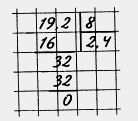 3)  Если целая часть меньше делителя, то частное начинается с нуля целых
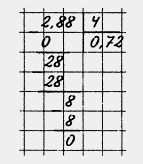 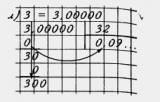 Выполните деление:
2,45 : 5 =
36,12  : 8 =
2,8  : 7 =
17,78  : 7 =
321,6 : 12 =
0,49
4,515
0,4
2,54
26,8
Сформулируем правило деление десятичной дроби на 10, 100, …и т д.
1) Перенести запятую влево
2) Считаем нули

Пример:
6,5  : 100 =  06,5 : 100 = 0,065
453,4 : 10 = 45,34
Если вы считаете. Что пример решен пра-вильно, поставьте «+», если не согласны- знак «-».

a) 45,5 : 100 = 4550; 
б) 18,3 : 10 = 1,83; 
в)   235  : 10 = 23,5; 
г) 8,354 : 100 = 8354;
Физминутка. 

Мы устали чуточку,
Отдохнем минуточку.
Поворот, наклон, прыжок,
Улыбнись,  давай, дружок.
Еще попрыгай: раз, два, три!
На соседа посмотри,
Руки вверх и тут же вниз
И за парту вновь садись.
Стали мы теперь бодрее,
Будем думать мы быстрее.
И в 1936 году получил свое первое победное прозвище. 
     Какое прозвище дали скакуну вы узнаете, если выполните это задание. 
   6,1 + 0,12    Р5,1 : 3          И6,87 * 10      З7,12 * 2       А3,4 : 100      К43,12 : 10   Э 7 : 5           А
Эзир-Кара – Черный орел.
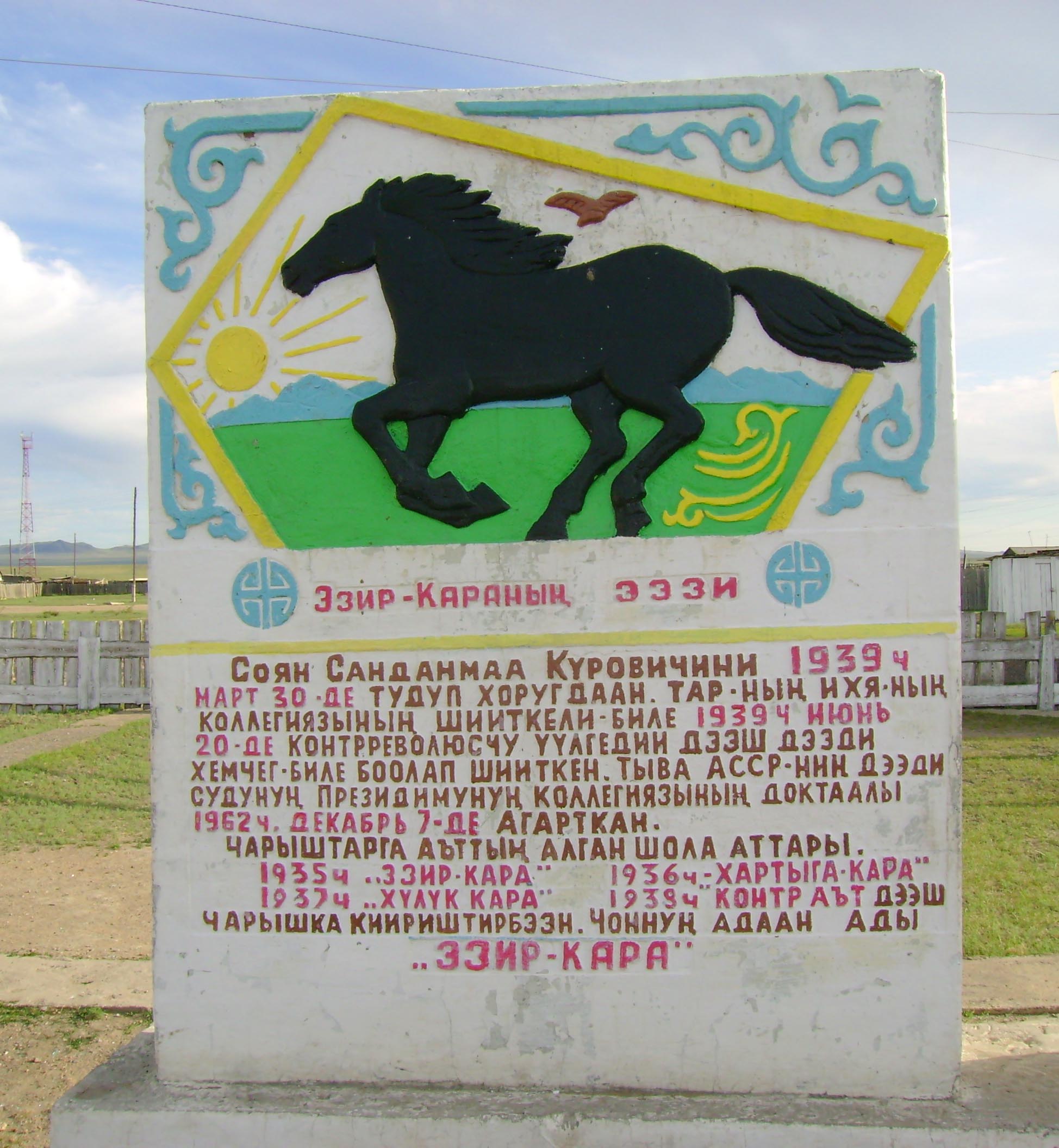 Памятник легендарному коню Эзир-Кара был открыт в селе Ак-Эрик Тес-Хемского района 
10 июня 
1993 году.
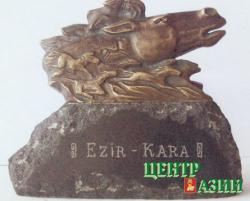 Легендарный Эзир-Кара – Черный орел, непревзойденный в истории Тувы скакун, который вслед за своим хозяином Санданмаа Сояном тоже стал «врагом народа».
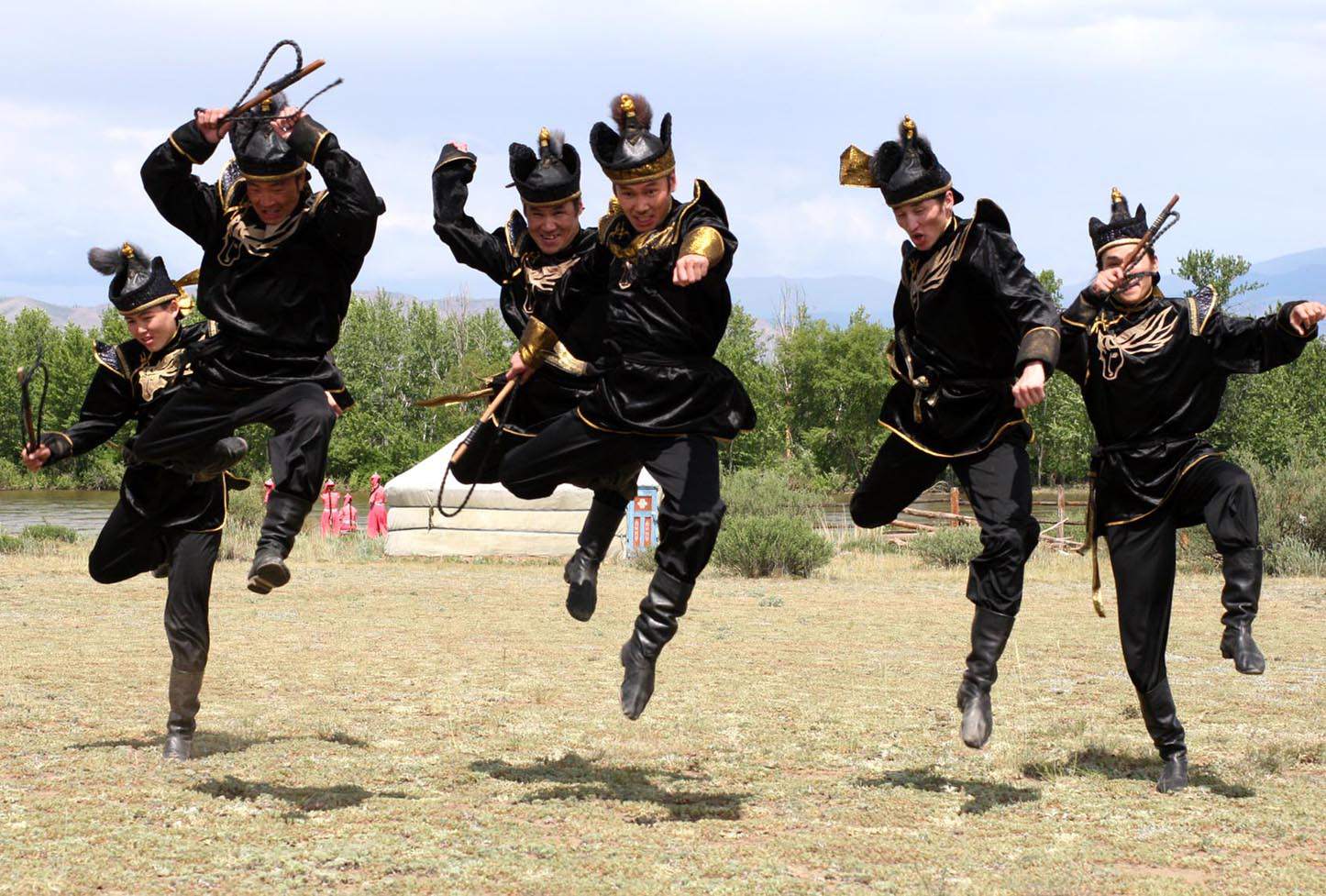 Стереть память об Эзир-Кара не удалось: он стал легендой, в народе о нем сложены благопожелания, стихи, песни, он живет в рассказах и воспоминаниях, о нем написаны книги.     
   История Эзир-Кара – это значимая часть правдивой, без прикрас, истории Тувы – непростых времен и трудных судеб людей того времени. И об этом надо помнить.
Выполните действие:
а) 0,7 : 25;                  д) 9,607 : 10; 
  б) 7,9 : 316;                е) 14,706 : 1000;
  в) 543,4 : 143;            ж) 0,0142 : 100; 
  г) 40,005 : 127;           з) 0,75 : 10 000.
Задача:
Масса жеребенка  0,86 ц, а масса 2 коней больше массы 4 жеребка на  1,36 ц. Какова масса одного коня.

Решение:
(0,86 * 4 + 1,36) : 2 = 2,4
V. Подведение итогов урока
Ответьте на вопросы:
Какие знания понадобились тебе на уроке?
Что понравилось на уроке больше всего?
Где во время урока у тебя все получалось хорошо?
Какими словами можешь выразить свое настроение как результат работы на уроке?
Домашнее задание
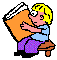 Страница 212,
 № 1375 (а-д),  1376

Дополнительно: найти материал  о легендарном коне Эзир-Кара.
Спасибо за внимание!